Lecture 4-1
Industrial Engineering
Production and Productivity
Dr. Salam Nazhan
Chemical Engineering Department 
College of Engineering , University of Diyala
2018
1
Outline
Definition of Production
Types of Production
Concept and Definition of Productivity
 Factors Affecting Productivity
Measurement of Productivity
Kinds of Productivity Measurement
Productivity Index
Advantages
2
Definition of Production & Productivity
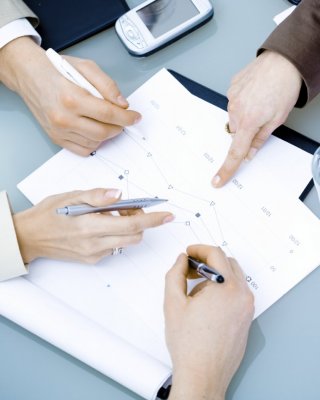 Production is a measure of the value of the output of goods and services in specific industry, such as car manufacturing.
Productivity is a measure of the efficiency of factors of production, measured for example by output per person employed or output per person hour.
Production can be defined as the systematic activity of gradually transforming one form of material into another while maintaining the requisite quality and are capable of satisfying human wants. It tends to combine, tangible inputs, i.e. raw materials, and intangible inputs, i.e. ideas, information, etc. to turn it into finished products for sale, through a mechanical or chemical process.
3
[Speaker Notes: الإنتاج هو مقياس لقيمة إنتاج السلع والخدمات في صناعة معينة ، مثل صناعة السيارات.الإنتاجية هي مقياس لكفاءة عوامل الإنتاج ، ويتم قياسها على سبيل المثال بواسطة الناتج لكل شخص مستخدَم أو ناتج عن كل ساعة عمل.يمكن تعريف الإنتاج على أنه النشاط المنهجي للتحول التدريجي لشكل واحد من المادة إلى مادة أخرى مع الحفاظ على الجودة المطلوبة وقادرة على تلبية الاحتياجات البشرية. فهي تميل إلى الجمع بين المدخلات الملموسة ، أي المواد الخام ، والمدخلات غير الملموسة ، أي الأفكار والمعلومات وغيرها ، لتحويلها إلى منتجات تامة الصنع للبيع ، من خلال عملية ميكانيكية أو كيميائية.]
Types of Production
Job-Shop Production: A production process, in which few products are created according to the demand of the customer, in the stipulated time and cost. In job-shop production, product volume is low, and variety is high.
 Batch Production: Batch production is one wherein product passes through various stages over a series of functional departments, and a number of batches are produced.
Mass Production: It is a manufacturing technique in which discrete parts are produced with the help of continuous process.
Continuous Production: The process of production in which the production facilities are sequenced as per the production operations chronologically.
4
[Speaker Notes: إنتاج ورشة العمل: عملية إنتاج ، يتم فيها إنتاج عدد قليل من المنتجات وفقًا لطلب العميل ، في الوقت والتكلفة المحددين. في إنتاج ورشة العمل ، حجم المنتج منخفض ، والتنوع مرتفع.  إنتاج الدُفعات: يُعد الإنتاج الدفعي واحدًا عندما يمر المنتج عبر مراحل مختلفة عبر سلسلة من الأقسام الوظيفية ، ويتم إنتاج عدد من الدفعات.الإنتاج الضخم: هو تقنية تصنيع يتم إنتاج الأجزاء المنفصلة فيها بمساعدة عملية مستمرة.الإنتاج المستمر: عملية الإنتاج التي يتم فيها ترتيب تسلسل مرافق الإنتاج حسب عمليات الإنتاج حسب التسلسل الزمني.]
Concept and Definition of Productivity
Productivity may be defined as the ratio between output and input. Output means the amount produced or the number of items produced and inputs are the various resources employed, e.g, land, building, equipment and machinery, materials, labours, etc. 
 According to Peter Drucker, “Productivity means a balance between all factors of production that will give the maximum output with smallest efforts 
Productivity is a relationship between the output (product/service) and input (resources consumed in providing them) of a business system. 
The ratio of aggregate output to the aggregate input is called productivity. 
For survival of any organization, this productivity ratio must be at least 1. If it is more than 1, the organization is in a comfortable position.
Productivity = output / Input
5
[Speaker Notes: يمكن تعريف الإنتاجية على أنها النسبة بين المخرجات والمدخلات. الناتج يعني الكمية المنتجة أو عدد العناصر المنتجة والمدخلات هي الموارد المختلفة المستخدمة ، على سبيل المثال ، الأرض ، البناء ، المعدات والآلات ، المواد ، العمالة ، إلخ.  ووفقًا لبيتر دراكر ، فإن "الإنتاجية تعني وجود توازن بين جميع عوامل الإنتاج التي ستعطي الحد الأقصى من الناتج بأقل الجهودالإنتاجية هي علاقة بين المخرجات (المنتج / الخدمة) والمدخلات (الموارد المستهلكة في توفيرها) لنظام الأعمال. تسمى نسبة الناتج الكلي إلى المدخلات الإجمالية الإنتاجية.من أجل بقاء أي منظمة ، يجب أن تكون نسبة الإنتاجية هذه على الأقل 1. إذا كانت أكثر من 1 ، تكون المنظمة في وضع مريح.]
Factors Affecting Productivity
A- Factors affecting National Productivity 
Human Resources: General level of education, computing skills, motivation towards work, etc. 
Technology and Capital Investment: Adoption of new technologies, investment in new machinery and equipment 
Government Regulation: An excessive amount of regulation may have detrimental effect on productivity.
6
[Speaker Notes: أ- العوامل المؤثرة على الإنتاجية الوطنيةالموارد البشرية: المستوى العام للتعليم ، ومهارات الحوسبة ، والدافع نحو العمل ، إلخ.التكنولوجيا واستثمار رأس المال: اعتماد تكنولوجيات جديدة ، والاستثمار في الآلات والمعدات الجديدةالتنظيم الحكومي: قد يكون للكم المفرط من التنظيم تأثير ضار على الإنتاجية.]
Factors Affecting Productivity
B-Factors affecting Productivity in Manufacturing and Services Sectors 
Product and System Design: Standardization of the product and the use of group technology are the design factors that make possible greater productivity in the factory. 
Machinery and Equipment: The equipment used –machines. Tools, conveyors, factory layout – all affect the productivity.
 Skill and Effectiveness of the Worker: he trained and experience worker can do the same job in much shorter time. 
Production Volume: If the output is doubled the productivity of support people (like Engineers Design People, Headquarter staff or other support personnel) is doubled.
7
[Speaker Notes: ب- العوامل المؤثرة على الإنتاجية في قطاعات التصنيع والخدماتتصميم المنتج والنظام: توحيد المنتج واستخدام تقنية المجموعة هي عوامل التصميم التي تجعل من الممكن إنتاجية أكبر في المصنع.الآلات والمعدات: المعدات المستخدمة - الآلات. الأدوات والناقلات وتخطيط المصنع - تؤثر جميعها على الإنتاجية.  مهارة العامل وفعاليته: تدريب وتدريب العاملين يمكن أن يقوموا بالمهمة نفسها في وقت أقصر بكثير.حجم الإنتاج: إذا تضاعف الإنتاج ، تضاعفت إنتاجية الأشخاص الداعمين (مثل مهندسي تصميم الأشخاص ، أو موظفي المقر الرئيسي أو موظفي الدعم الآخرين).]
References
Introduction to Industrial Engineering, by Z. Max Shen
Industrial Engineering,  by N. J. Manck
Industrial Management, by Shiv Jhalani

Reference Books:
1. Management by Knootz.
2. Management by Griffin.
3. Management theory and Practices by JS Chandan.